Выпускной утренник-2015
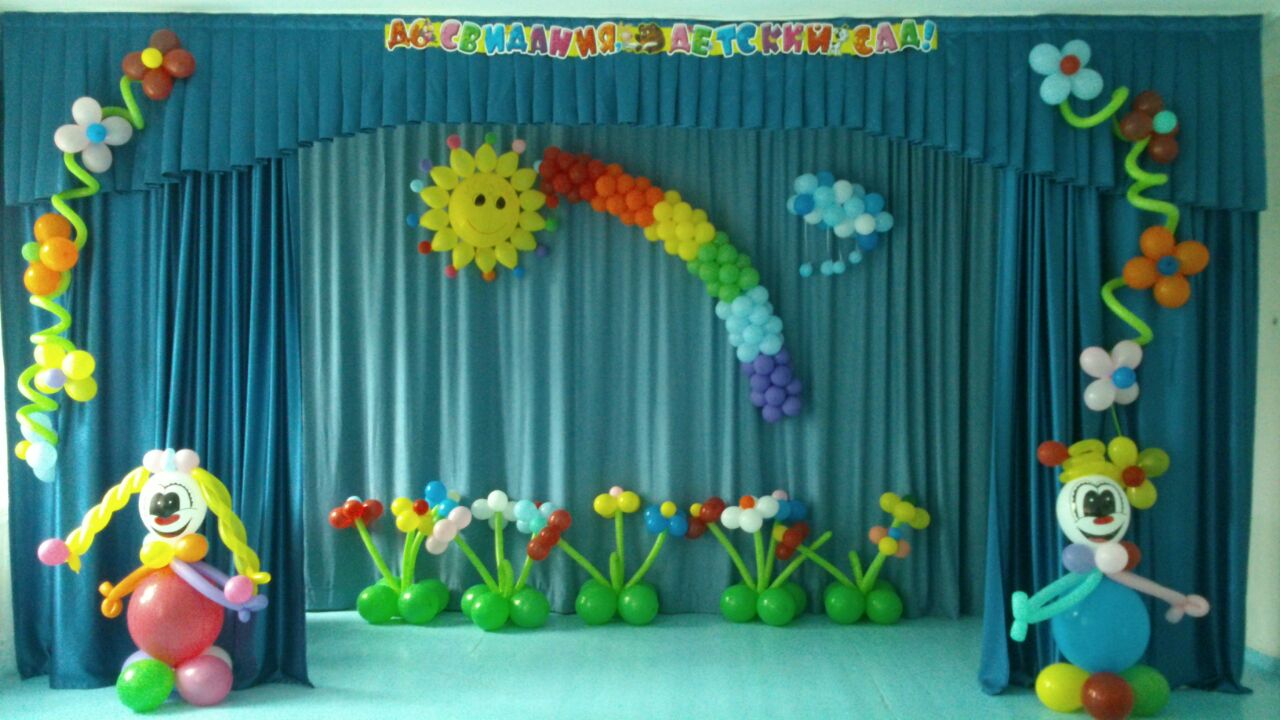 11 июня 2015г. в МКДОУ «Детский сад №1 г. Беслана» прошел выпускной утренник                               «До свидания, детский сад». 20 мальчишек и девчонок выпустились из стен детского сада.
Ведущие утренника - они же воспитатели группы
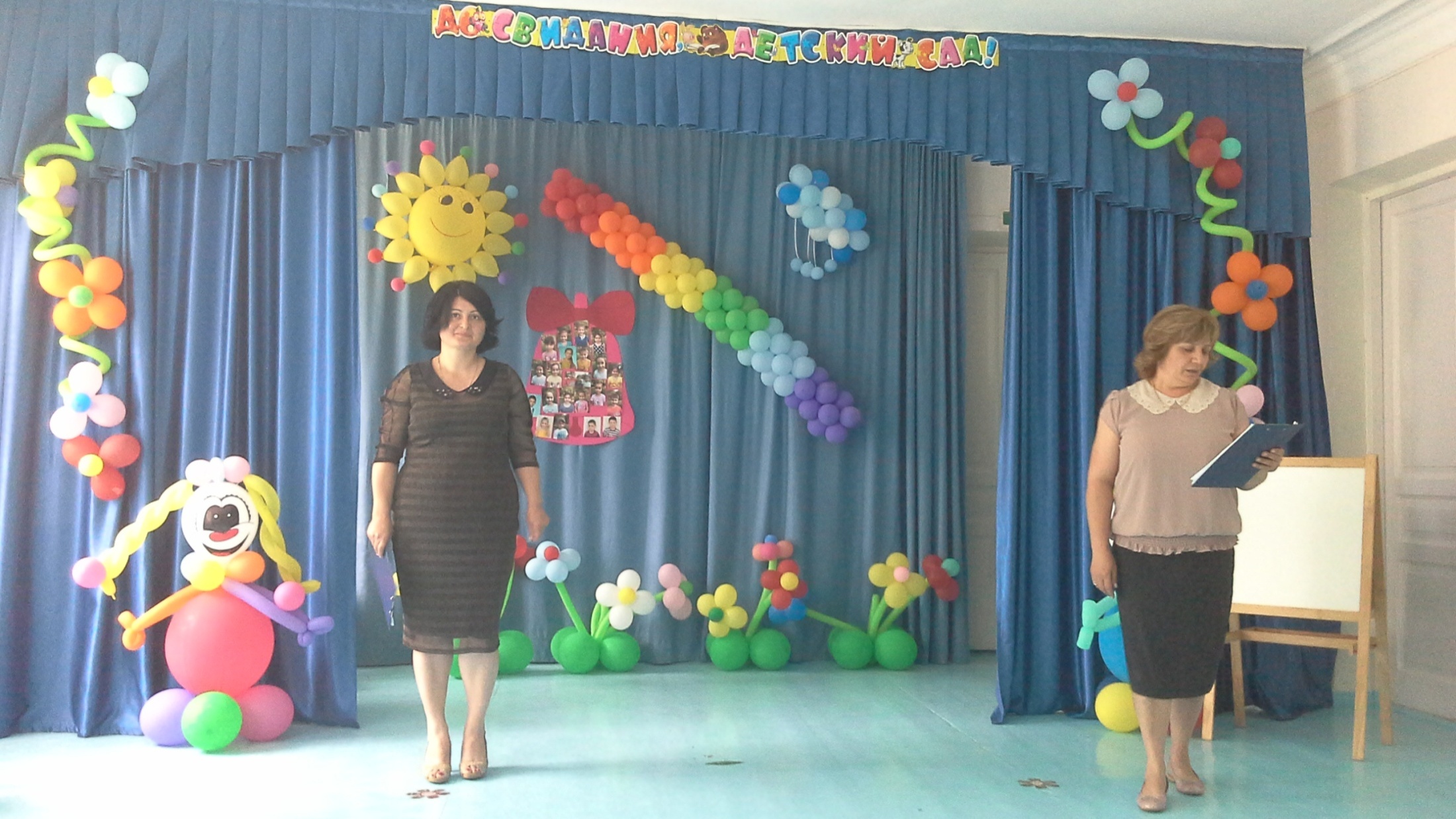 Козаева Эльза Отаровна             Кадиева Анжела Таймуразовна
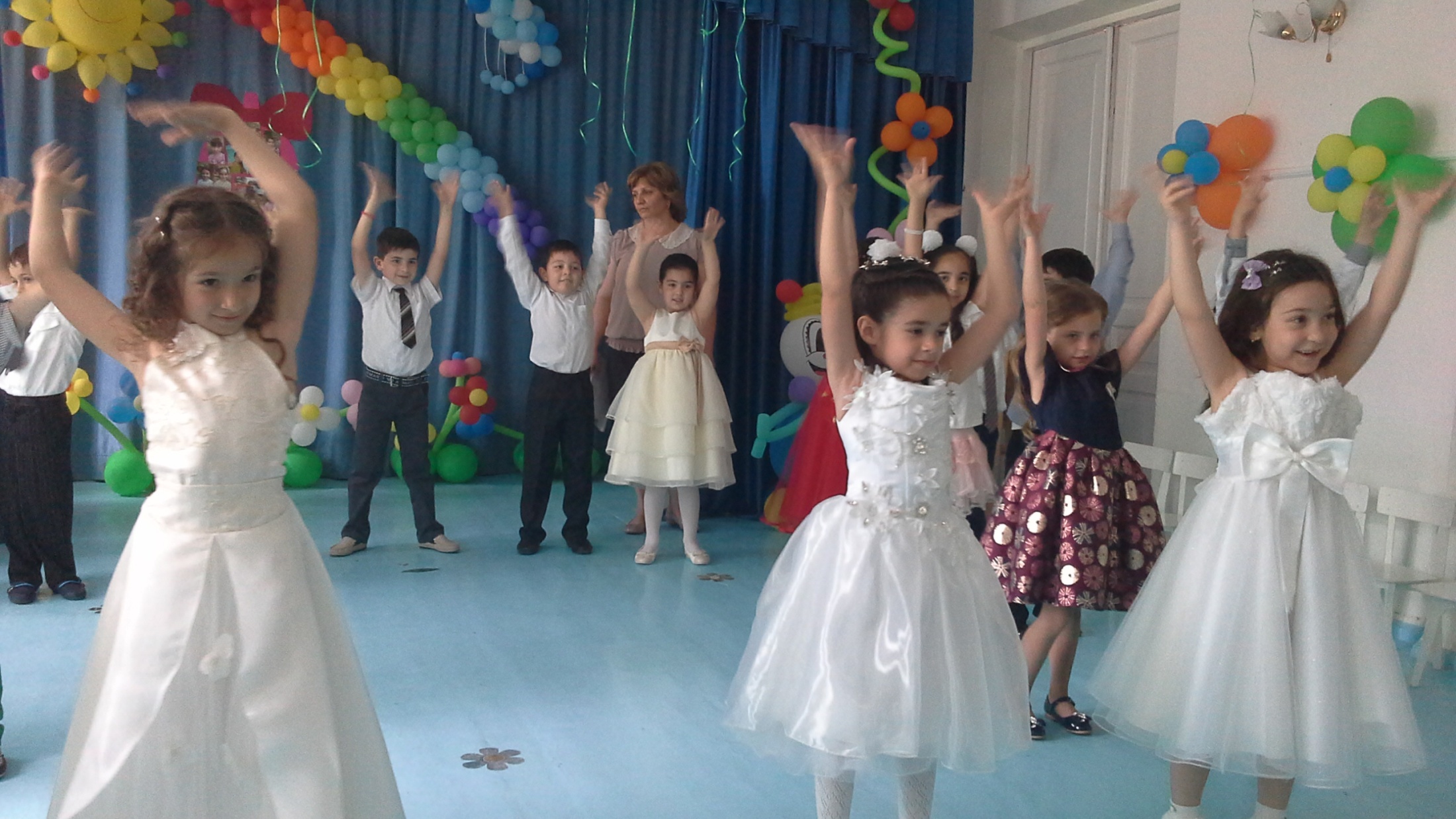 «Маленькая страна»
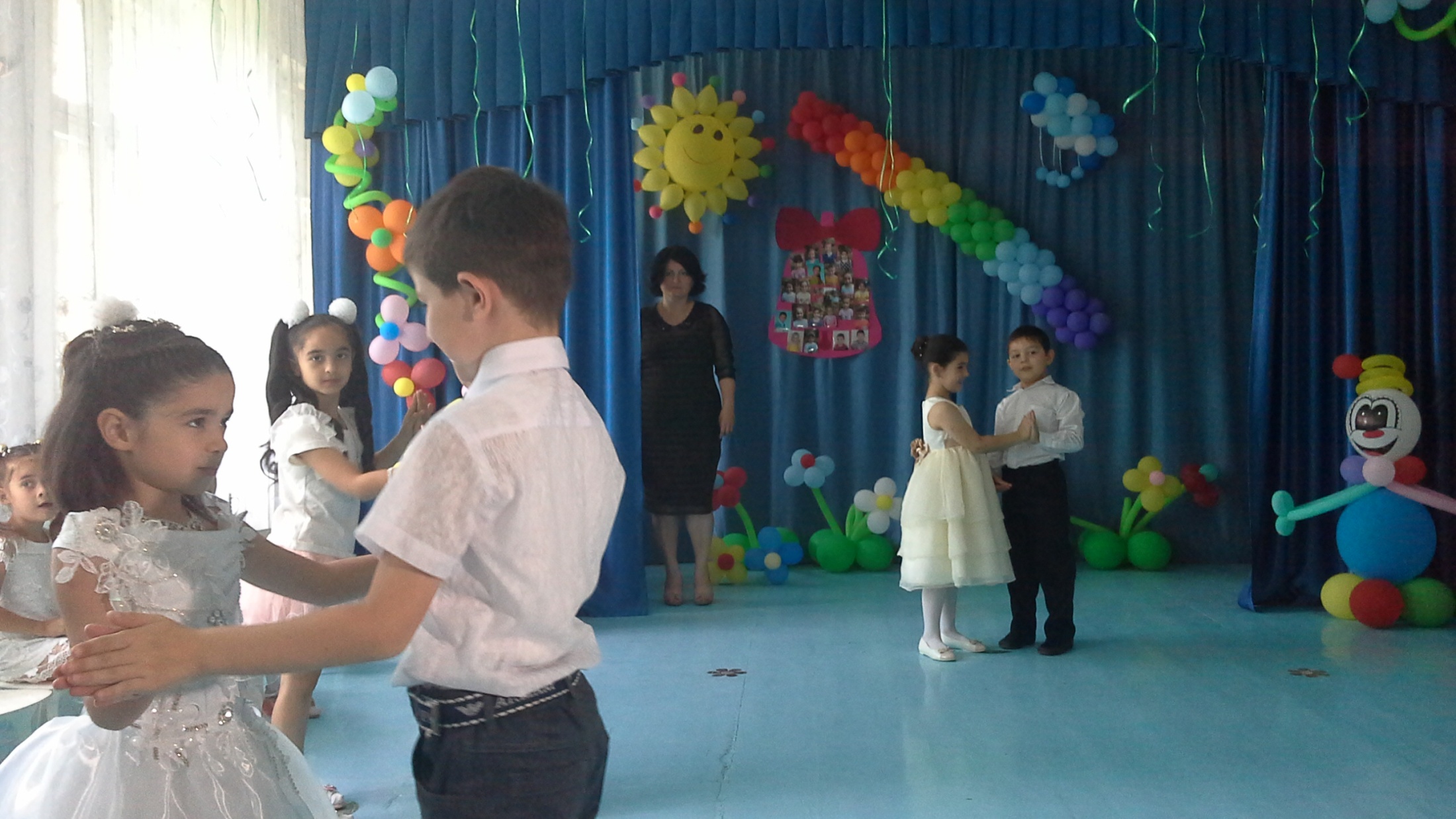 «Вальс»
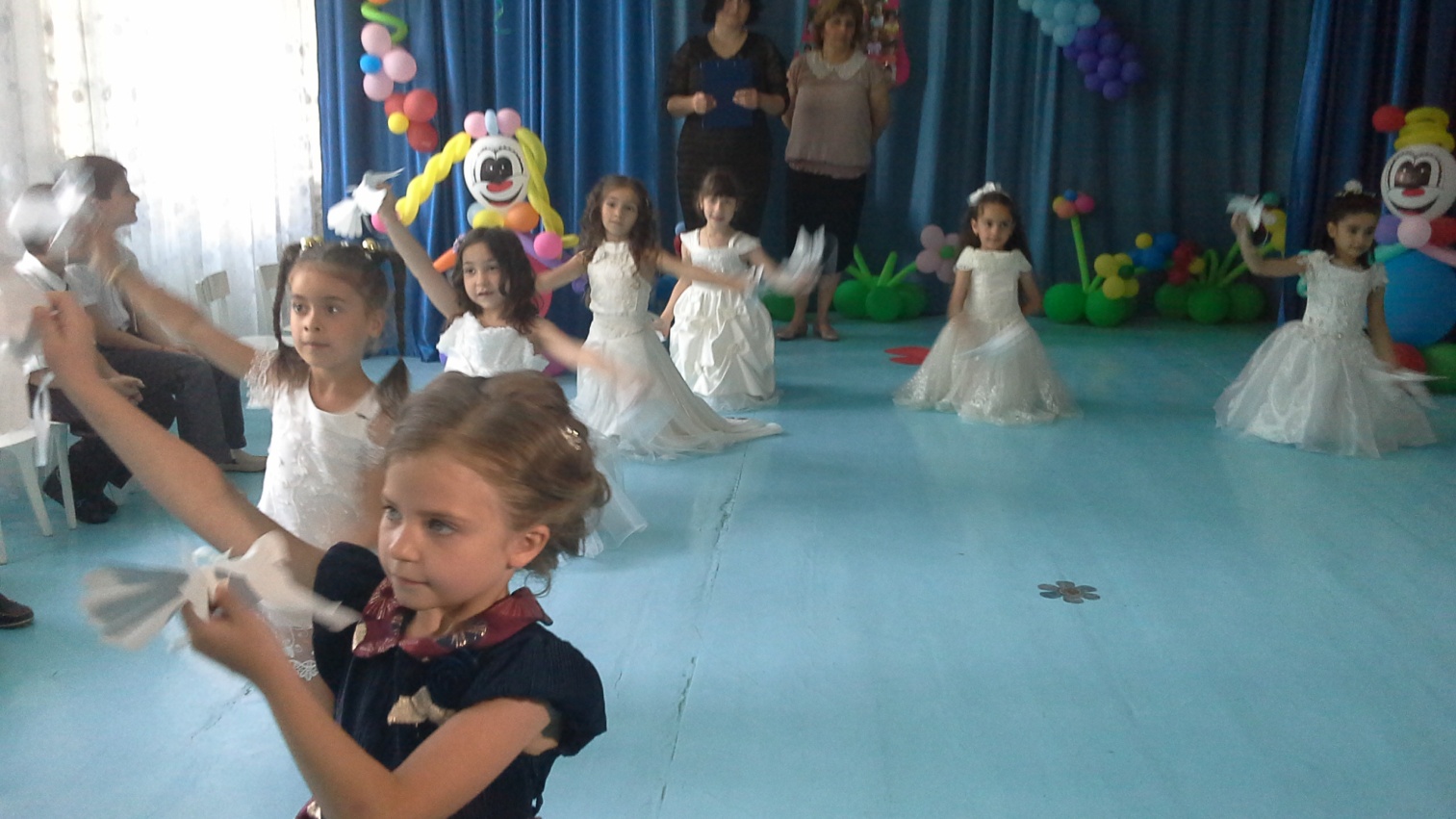 «Птицы, мои птицы»
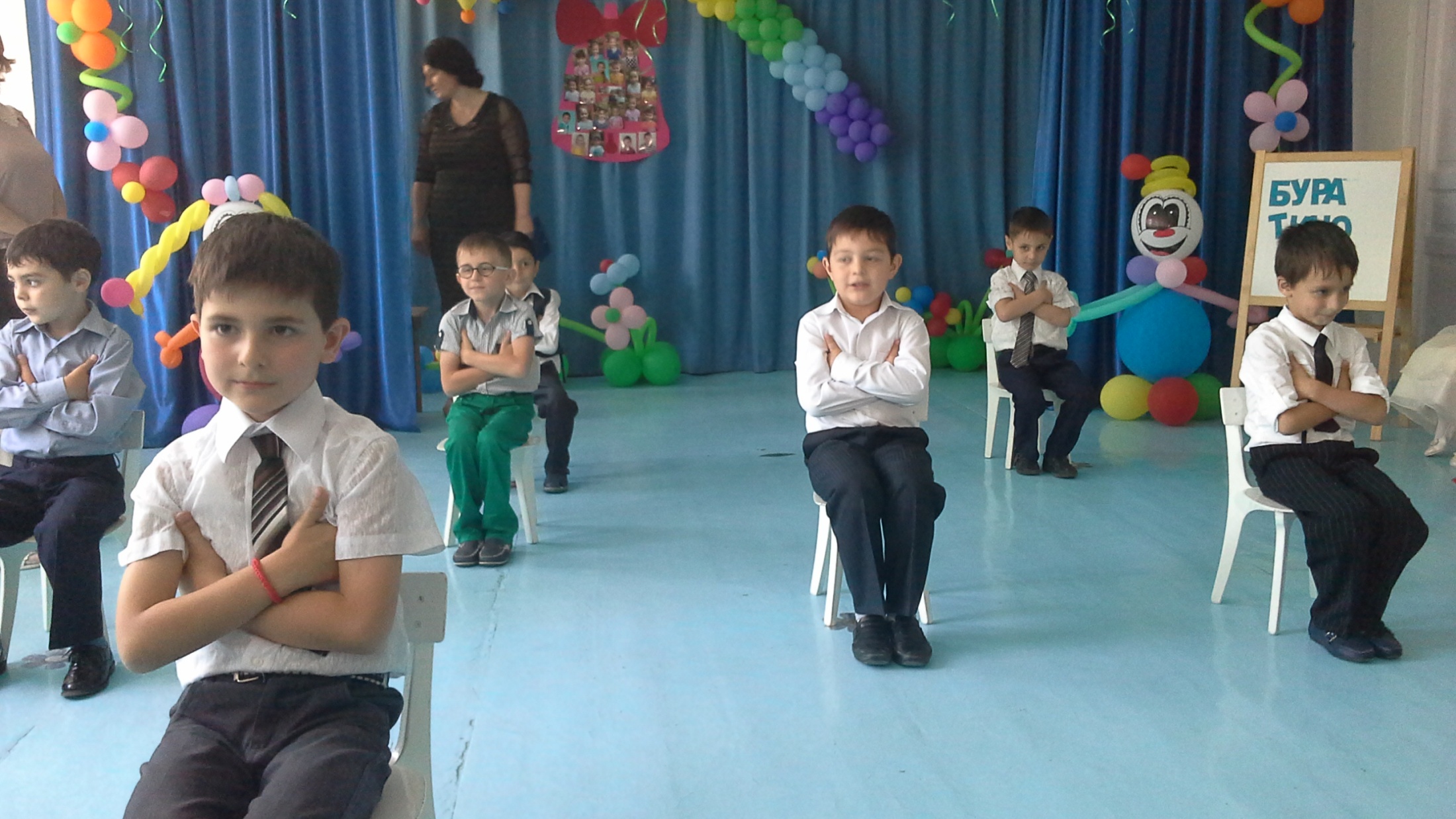 «Джентльмены»
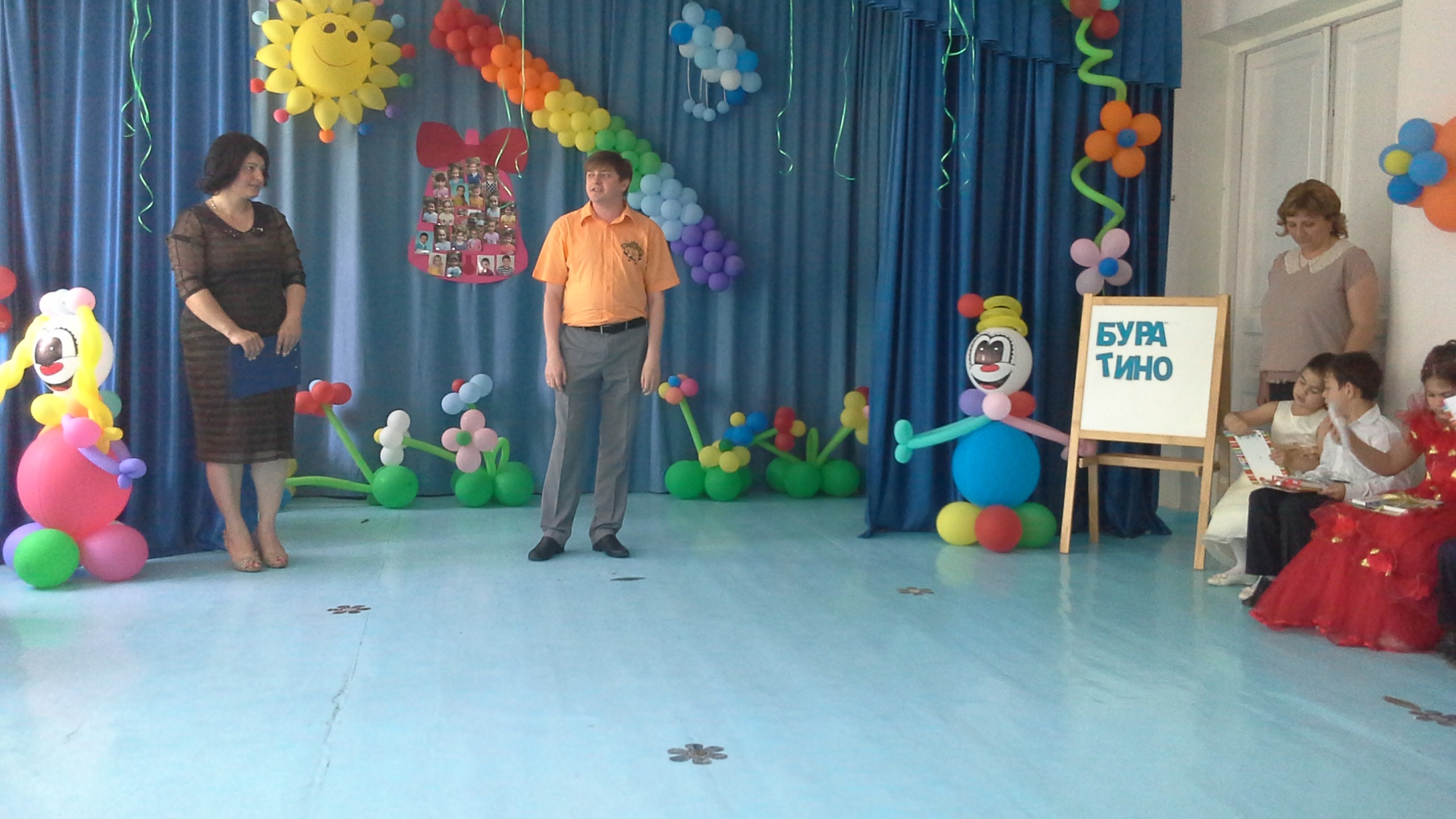 «Сегодня замечательный день–сегодня день выпускного из детского сада наших детей.          
И мы благодарим за это наших любимых воспитателей, которые все это время были рядом. Именно воспитатели помогали нашим детям расти, набираться жизненного опыта и становиться настоящими людьми.                                                                                                        Спасибо Вам за все то, что Вы сделали, чему научили наших детей.»
Счастливого пути!
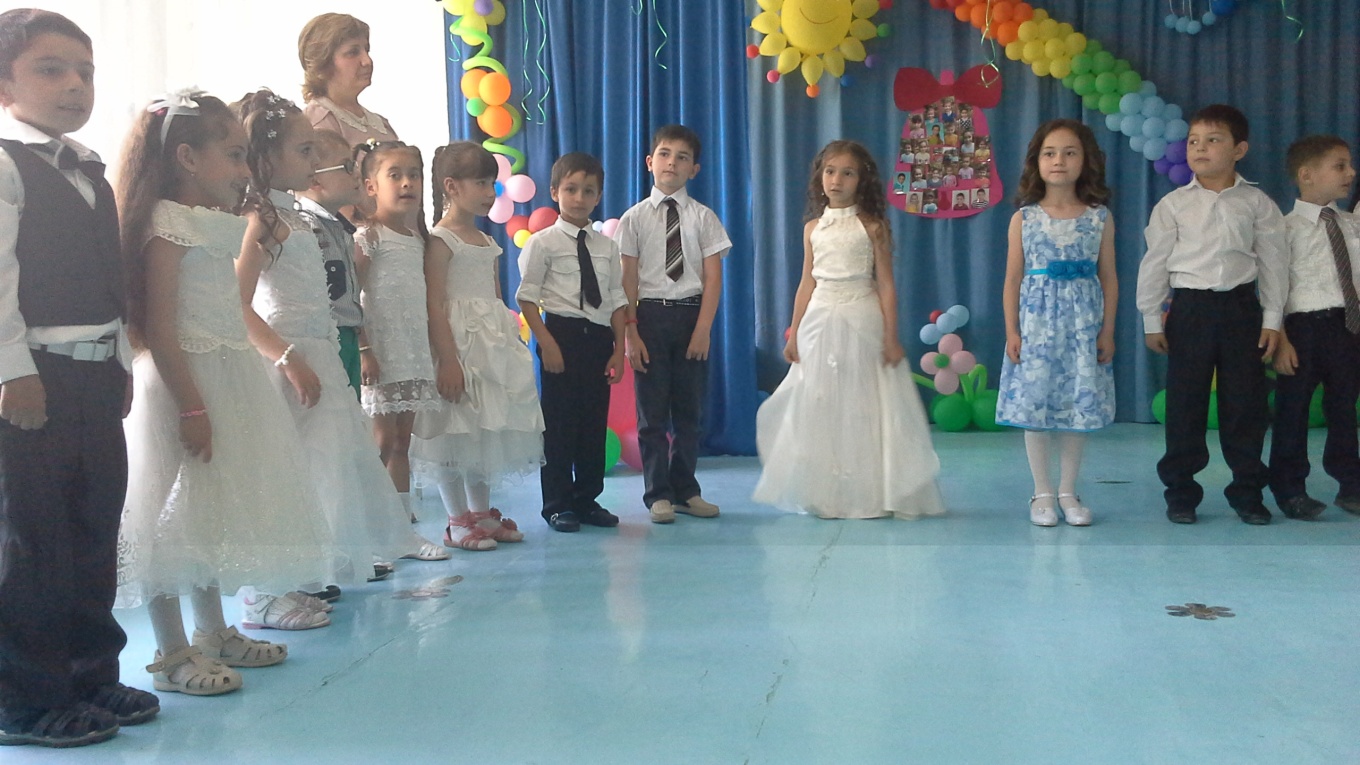 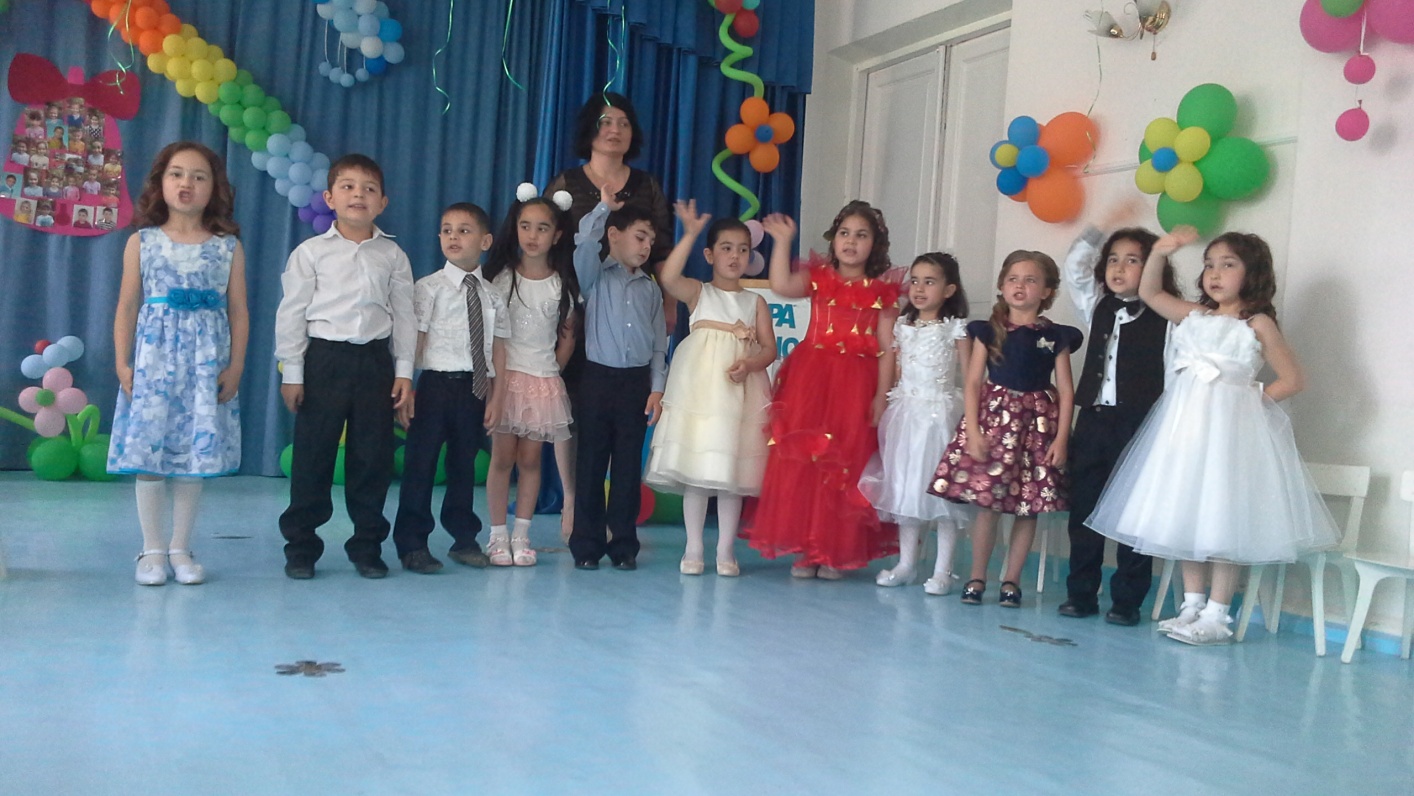 «Вот и закончили вы детский сад,Он малышам несказанно рад,Но вы повзрослели и в школу пора,Желаем вам, детки, здоровья, добра!Здесь вы играли и вместе учились,Друг с дружкой крепко подружились,Мы полюбили каждого из вас,Вы в гости приходите, и не забывайте нас!»